Club Website Options
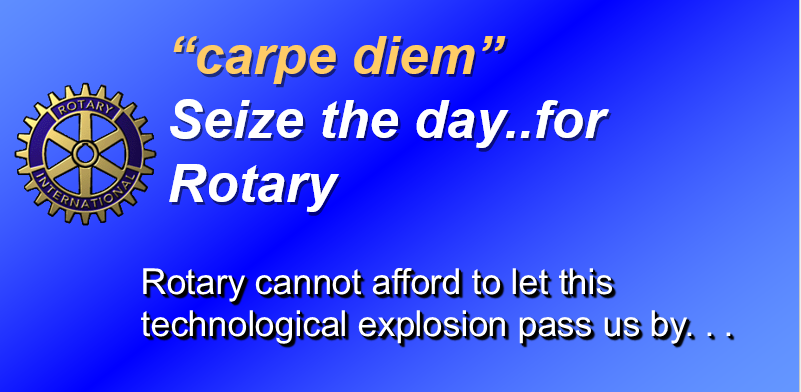 Frank Devlyn 2000-01 RI President
Your Options
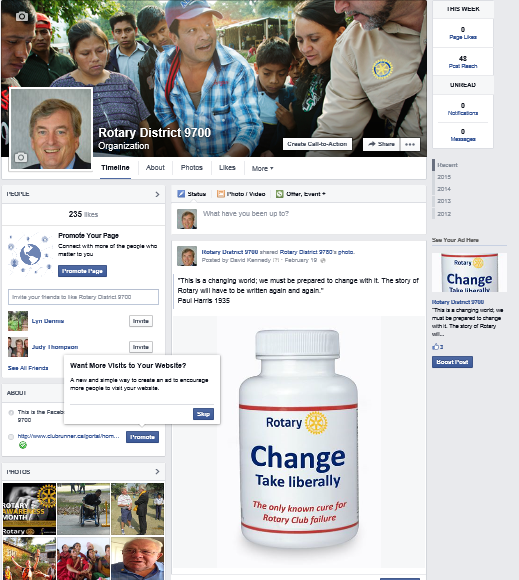 Facebook
Website builders
CMS
Dreamweaver
ClubRunner
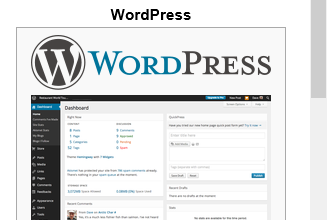 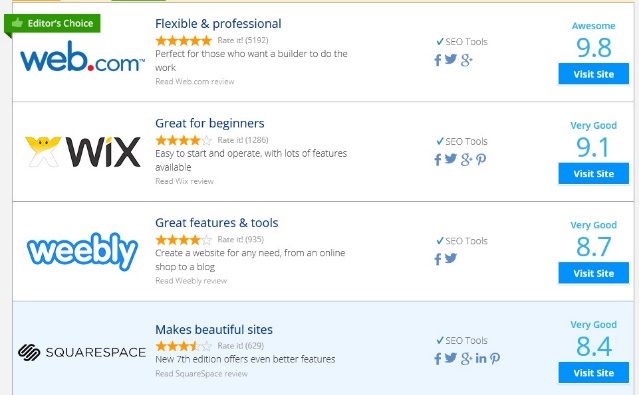 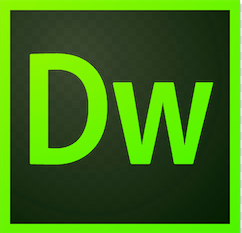 What do you want your website to do?
Rotary Stuff
[Speaker Notes: Life Long Learning]
Buy what your friends have
Don’t reinvent the wheel
[Speaker Notes: Life Long Learning]
ClubRunner in District 9700
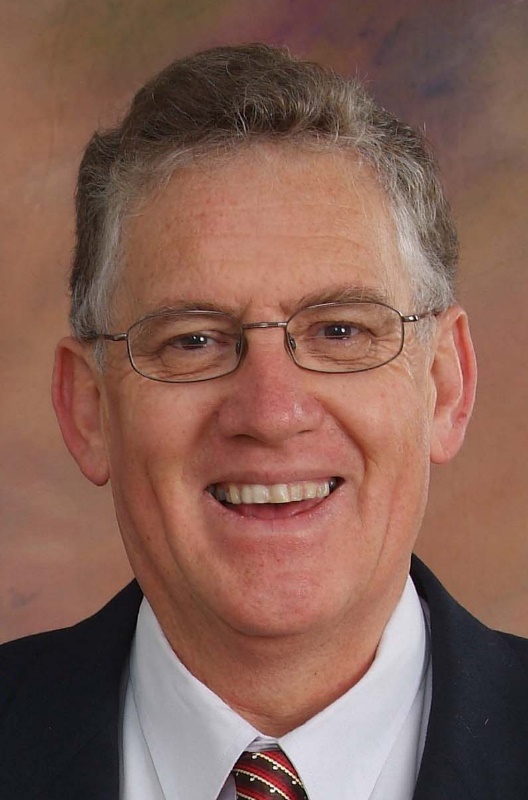 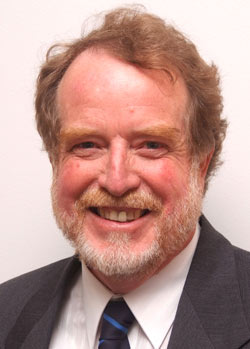 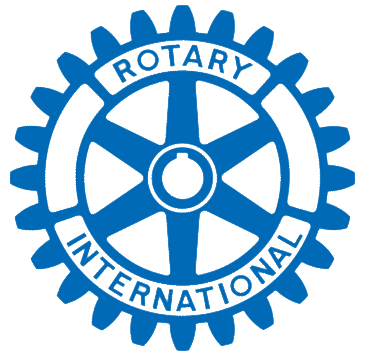 [Speaker Notes: Life Long Learning]
Website Options
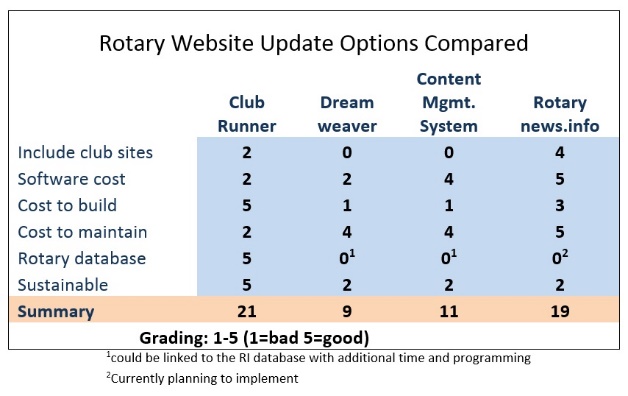 District Website
(Clubrunner)
The District website
Shop Front 
Database
Emails
Publisher
Events 
Archives
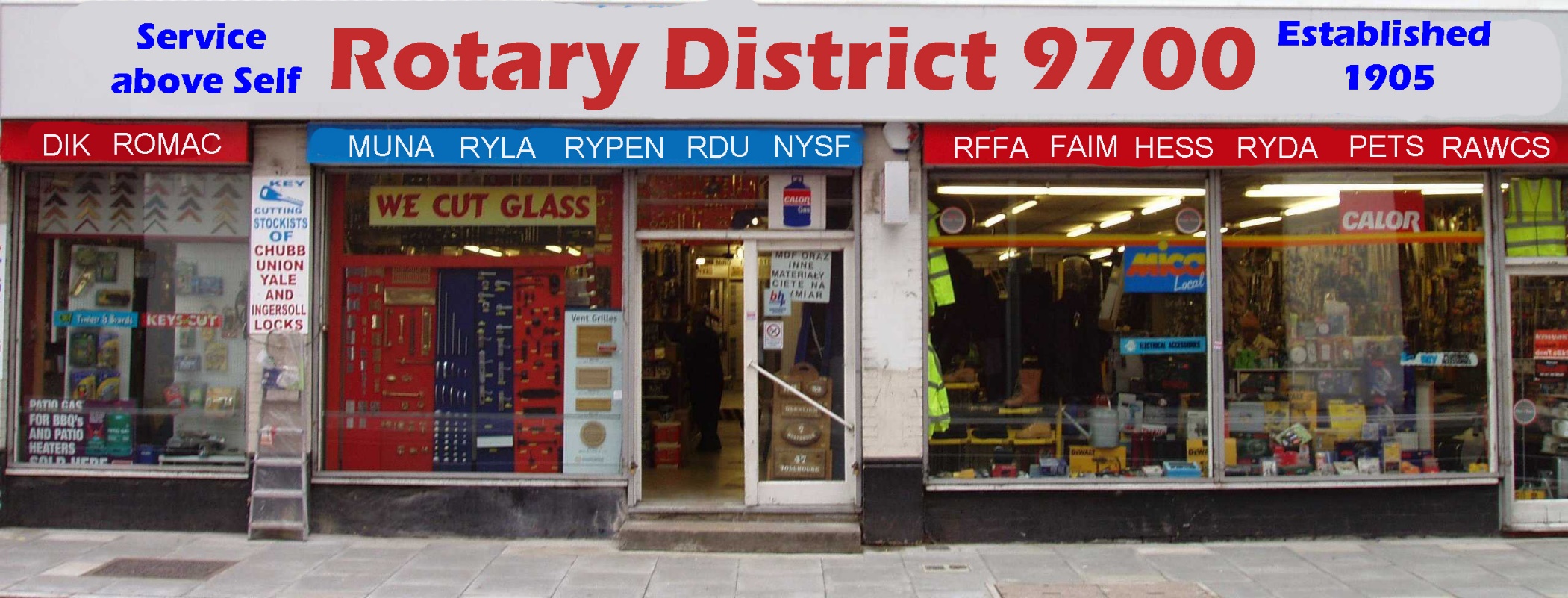 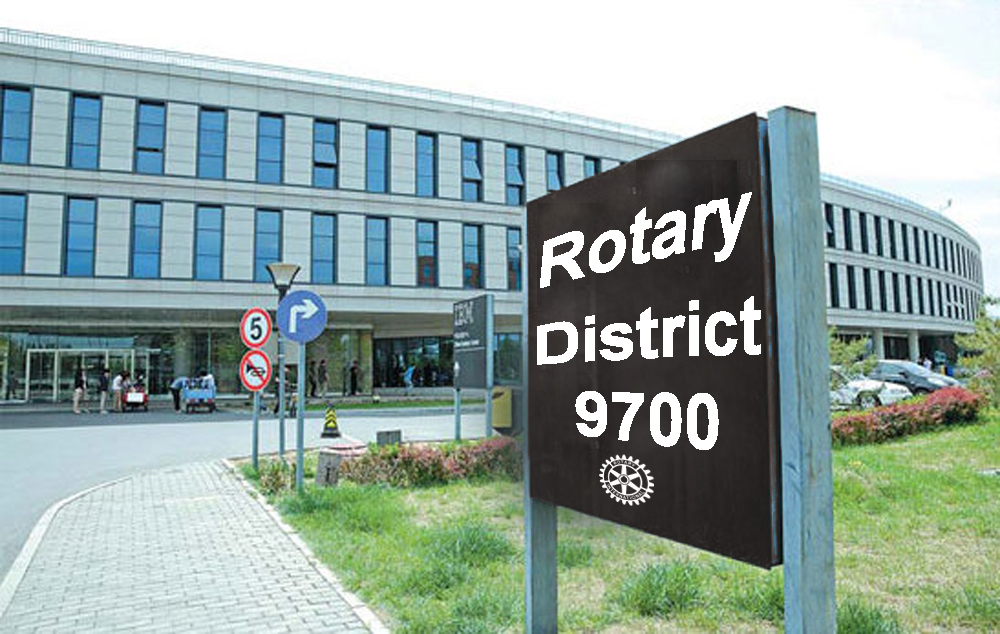 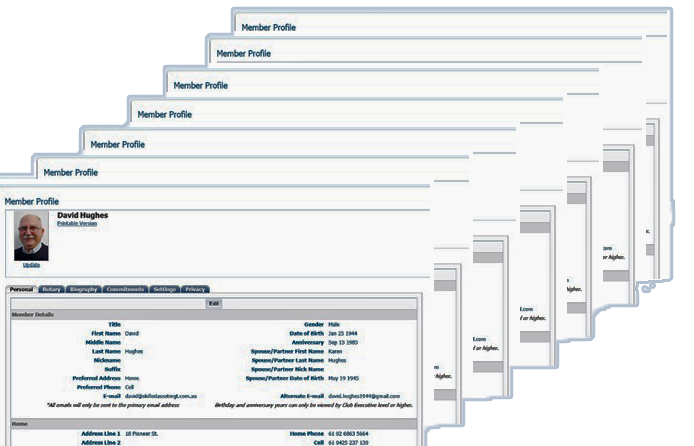 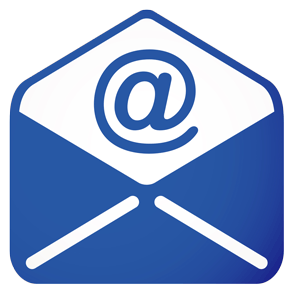 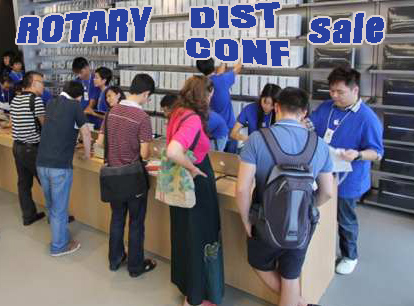 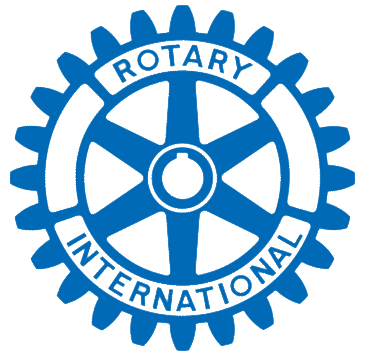 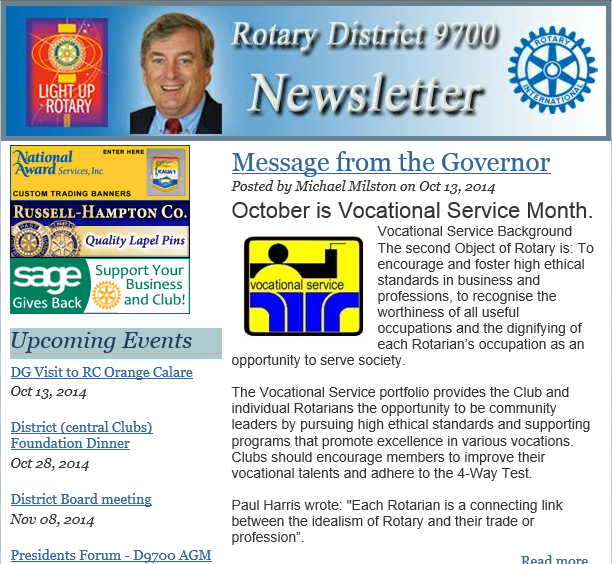 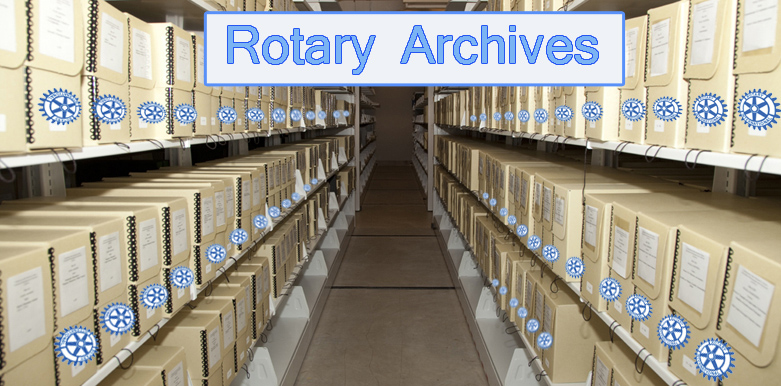 Website is…
Much more than a website
Shop Front 
Database
Emails
Publisher
Events 
Archives
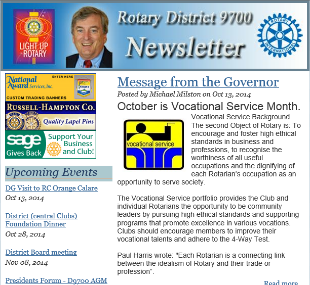 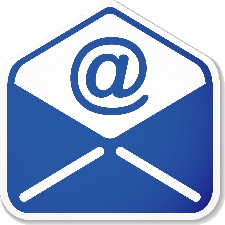 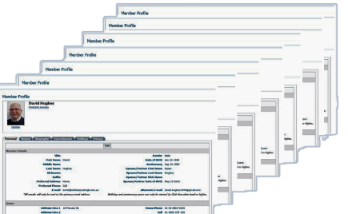 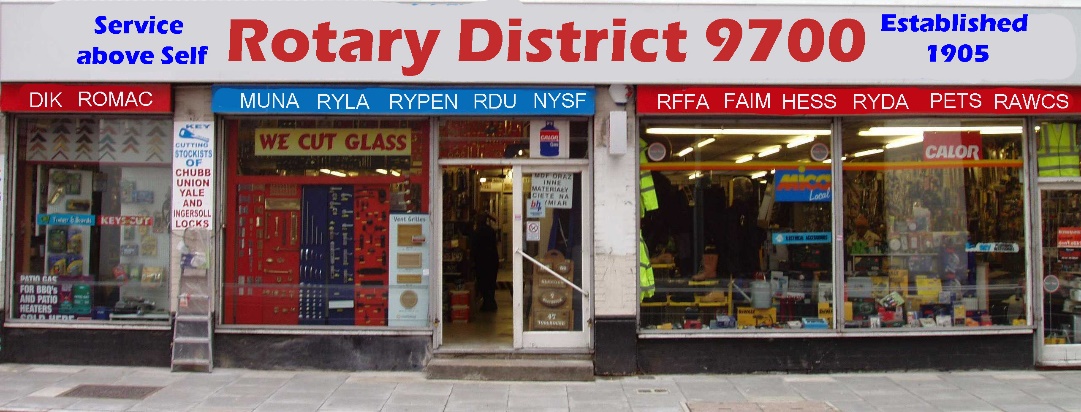 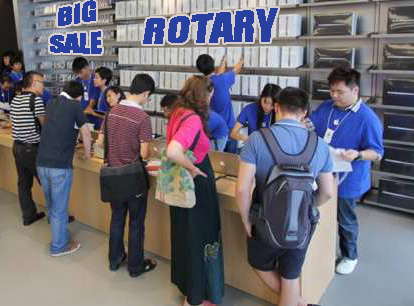 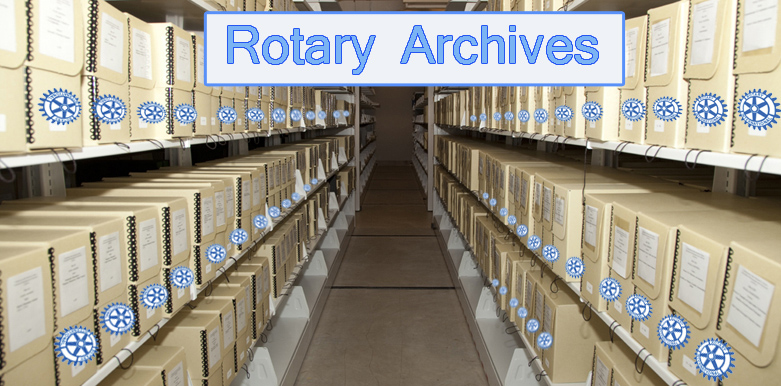 ClubRunner Statistics
ClubRunner has grown by close to 100% per year for the last 10 years
Of the first 10 Rotary clubs chartered… 9 use ClubRunner
Over half of the Districts in America use ClubRunner (56%)
11 districts in Australia
Summary
Facebook
Website builders
CMS
Dreamweaver
ClubRunner
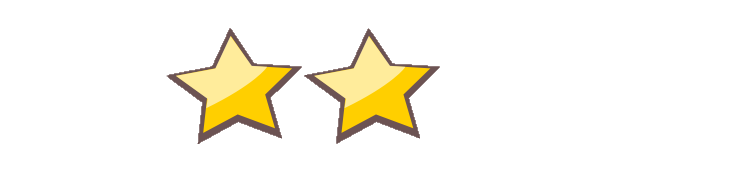 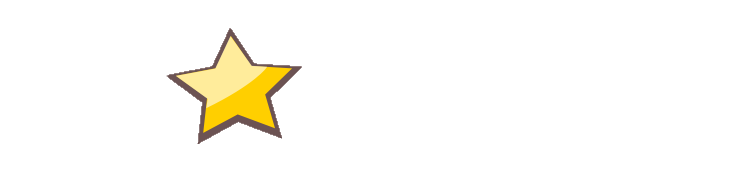 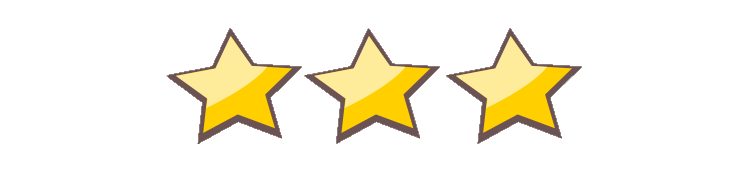 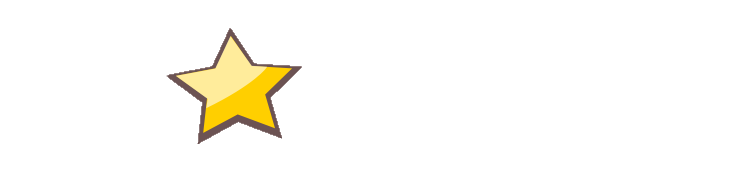 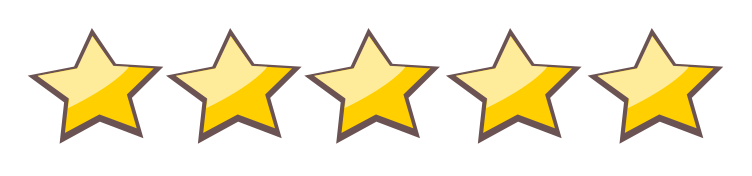 Questions?